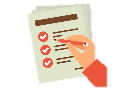 المملكة العربية السعودية
وزارة التعليم
                 الإدارة العامة للتعليم بمنطقة
         متوسطة
المرحلة المتوسطة
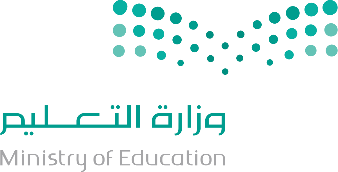 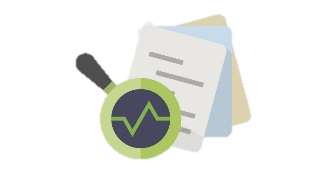 الرقم السري
الرقم السري
اختبار نهاية الفصل الدراسي الثالث لمادة الرياضيات
للعام الدراسي 1444ه – الدور الأول
1
2
3
4
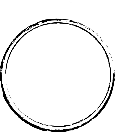 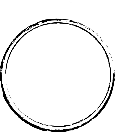 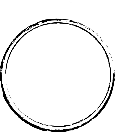 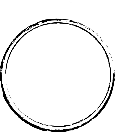 ج
ب
أ
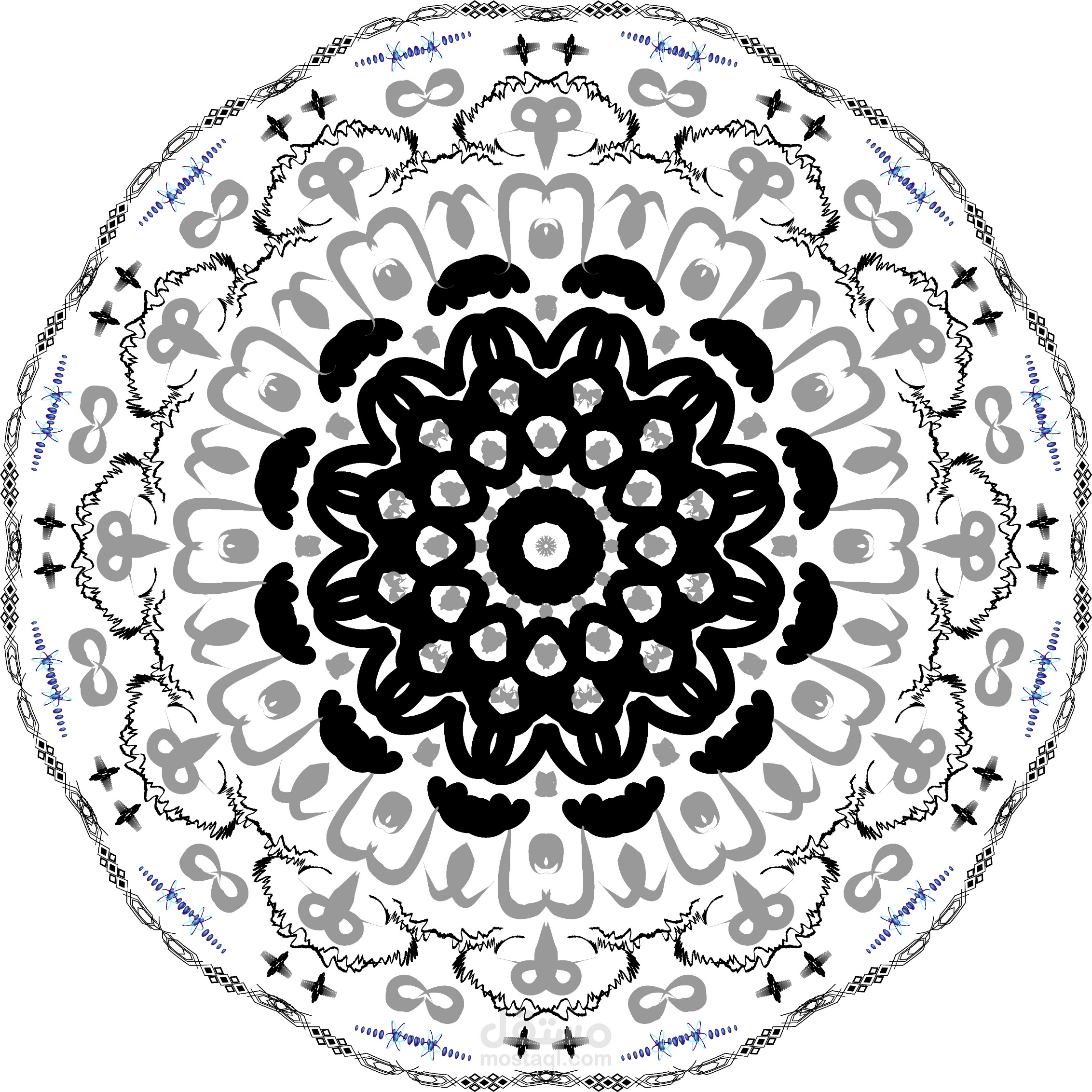 ..........................................................
......................................................................................................................
......................................................................................................................
عن أنس بن مالك رضي الله عنه قال :  قال رسول الله ص ""اللّهم لا سهل إلا ما جعلته سهلاً ، وأنت تجعلُ الحَزْنَ إذا شئت سهلاً "
..........................................................
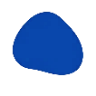 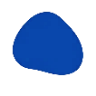 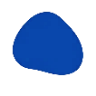 ......................................................................................................................
..........................................................
......................................................................................................................
..........................................................
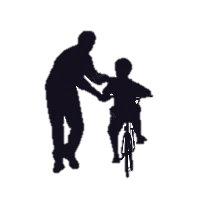 تعليمات
اقرئي السؤال جيدًا وافهمي المطلوب قبل البدء في الإجابة  .
في سؤال الاختيار من مُتعدد ، تأكدي من اختيار إجابة واحدة فقط لكل فقرة.
استعيني بالله وابدئي بالدعاء ، وثقي بنفسك واعلمي أنكٍ رائعة .
تأكدي من عدد الأوراق ( 4 ورقات )  .
.................................................
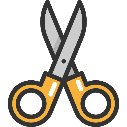 ........................................................................................................................................................................
................................
................................
.................................................
السؤال الأول :
15
السؤال الأول : اختاري الإجابة الصحيحة من بين الإجابات المُعطاة
اختاري الإجابة الصحيحة من بين الإجابات المُعطاة :
الدرجة المُستحقة
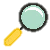 2
2
10سم
2
2
3 سم
6 سم
2
2
5سم
11سم
4 سم
2
2
3
احسبي حجم المجسم المقابل ؟
3
8سم
س
ه
ع
3
ص
و
م
4سم
3
5سم
ق
ن
2
1
4
2
5
3
6
7
8
9
12
13
10
11
14
15
2
درجة السؤال الأول
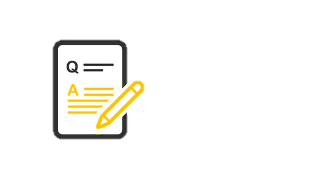 المستوي  س ص ع
يوازي المستوى ..................
ما عدد رؤوس المجسم ؟
حددي اسم المجسم ؟
احسبي مساحة المُستطيل ؟
حددي عدد أوجه الأسطوانة الدائرية القائمة؟
احسبي مساحة الشكل ؟
أي المُتباينات التالية يُعبّر عنها التمثيل المقابل؟
حلّ المتباينة :

– 4ص ≤ 12
احسبي المساحة الجانبية لهرم قاعدته مثلث مُنتظم طول ضلعه 4سم ، وارتفاعه الجانبي 6سم ؟
أي العبارات في الخيارات تكافئ العبارة 

6 ( س + 3 ) ؟
أي العبارات التالية تُمثل الحد النوني للمتتابعة الحسابية :

3 ، 7، 11، 15، 19، ....
حل المُعادلة : 

4س – 5 = 7
مجموعة قيَم مُدخلات

 الدالة تُسمَّى .........
2
بسَّطيي العبارة :

9ص – 4 + 3ص
2
1
2
3
4
5
6
7
8
مُسْودَّة  ..
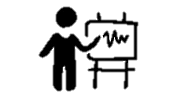 1-3
أكملي إبداعك .. فأنت تستطيع
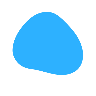 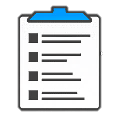 اختبار نهاية الفصل الدراسي الثالث  لمادة الرياضيات للعام الدراسي 1444هـ   الصف الثاني المتوسط                  الصفحة الأولى
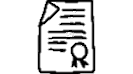 السؤال الثاني :
10
10
20
السؤال الأول : اختاري الإجابة الصحيحة من بين الإجابات المُعطاة
أجيبي عن الأسئلة التالية :
الدرجة المُستحقة
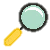 أولًا .. صنّفي العبارات التالية ( صواب – خطأ )
ميل المستقيم المار بالنقطتين  ( 9 ، 5 )  ،  ( 7 ، 1 ) يُساوي 2 .
إذا كانت  د(س) = 4س – 5  فإنَّ  د ( 5 ) = 4  .
مُنحنى التغير الطردي الذي يُمثّل علاقة خطية مُتناسبة هو مستقيم يمُر بنقطة الأصل  .
5
5
8
3
4
1
10
4
6
9
10
6
8
7
9
2
7
2
3
1
درجة واحدة لكُل فقرة
العبارة (  3ن – 4 ) هي عبارة حد نوني لمُتتابعة حسابية أساسها يُساوي -4  .
عند ضرب ( أو قسمة ) طرفي متباينة في عدد سالب ، فإن إشارة المتباينة تتغير حتى تبقى صحيحة  .
الجُملة ( ثلاث أمثال عدد مطروحًا منه 8 لا يقل عن 6 ) تُعبِّر عنها المُتباينة   3س – 8 ≤ 6  .
أعلم أنك ِ متميزة و ثقتي فيك لا حدّ لها
متوازي مُستطيلات بُعدا قاعدته   7سم ، 3سم ، وارتفاعه 5سم فإنّ مساحته الجانبية تُساوي 100 سم      .
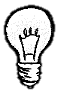 2
3
( أصغر من خمسة أمثال عدد ما بمقدار أربعة يساوي 11 )  كمعادلة جبرية هي  5 – 4س = 11   .
درجة السؤال الثاني :
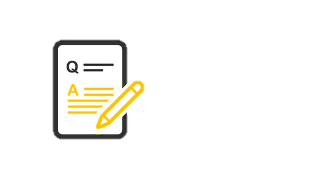 حجم الهرم يساوي ثُلث حجم المنشور المساوي له في مساحة القاعدة والارتفاع   .
إذا كان ضِعف عددٍ ما يُساوي 12 فإنَّ نِصف هذا العدد يُساوي 3   .
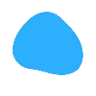 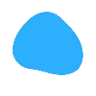 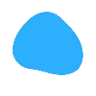 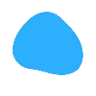 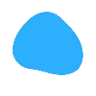 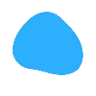 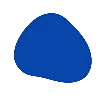 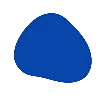 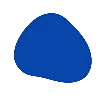 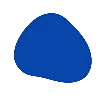 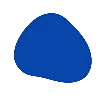 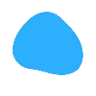 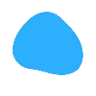 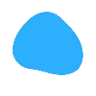 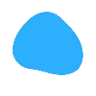 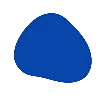 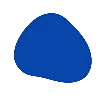 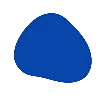 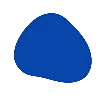 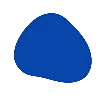 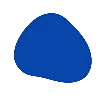 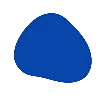 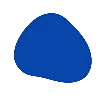 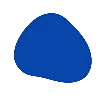 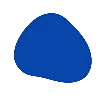 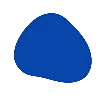 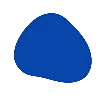 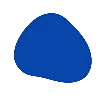 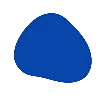 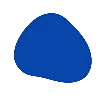 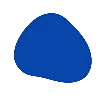 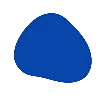 ثالثًا .. اكتبي رقم كل سؤال عند الفقرة المناسبة من الإجابات المُقترحة :
صندوق معدني طوله 8 سم و عرضه 5 سم وارتفاعه 3 سم ، ما حجمه ؟
3سم
5سم
8سم
درجة واحدة لكُل فقرة
كوب اسطواني الشكل نصف قطره 7 سم ، وارتفاعه 5 سم ، ما كمية الماء التي يستوعبها الكوب مُمتلئًا ؟
5سم
7سم
7
احسبي حجم المنشور الثلاثي الذي طول قاعدته 6 سم وارتفاعها 5 سم ، وارتفاع المنشور 10 سم ؟
5سم
6سم
10سم
تكفي كل 3 عُلب لطلاء مساحة 11 سم، فما مساحة المنطقة التي تطليها 9 عُلب من نفس النوع ؟
2
120 سم
225 سم
770 سم
150 سم
33 سم
3
3
3
3
2
حل المُعادلة التي تحتوي مُتغيرين في طرفيها     7س – 16 = 4س + 5       هو  س =  .........
شكل ثلاثي الأبعاد له قاعدة دائرية ، وسطح منحنٍ يصل القاعدة بالرأس يُسمَّى .................
نسبة التغير الرأسي إلى التغير الأفقي هو .................
المعادلة التي تُمثَّل حلولها بيانيًا بخط مستقيم تُسمَّى .................
مجسم له وجهان متوازيان ومتطابقان يُسميَّان القاعدتين هو .................
22
مجموعة مُرتبة من الأعداد ويُسمَّى كل عددٍ فيها حدًا هي .................
7
2-3
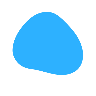 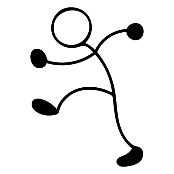 اختبار نهاية الفصل الدراسي الثالث  لمادة الرياضيات للعام الدراسي 1444هـ   الصف الثاني المتوسط                  الصفحة الثانية
اختبار نهاية الفصل الدراسي الثالث  لمادة الرياضيات للعام الدراسي 1444هـ                                                الصفحة الثانية
أنت رائعة .. استمري
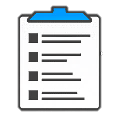 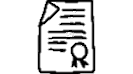 مُستعملًا ط =
السؤال الثالث :
5
5
السؤال الأول : اختاري الإجابة الصحيحة من بين الإجابات المُعطاة
أجيبي عن الأسئلة التالية :
الدرجة المُستحقة
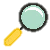 أولًا .. أكملي جدول الدالة ، واذكري مجال الدَّالة ومداها ، ومثِّليها بيانيًا ، ثمَّ أوجدي ميل المستقيم الناتج :
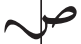 0
1
5
6
8
7
2
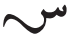 3
توزع حسب تقدير المعلمة
المجال
المدى
درجة السؤال الثالث :
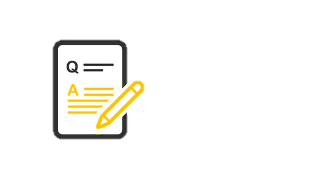 الميــل
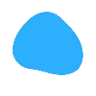 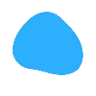 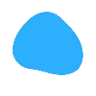 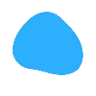 انتهت الأسئلة .. موفقة ومُعانة .
مُسْودَّة  ..
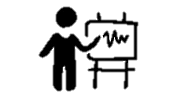 3-3
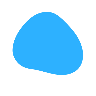 معلمة المادة / ......................
اختبار نهاية الفصل الدراسي الثالث  لمادة الرياضيات للعام الدراسي 1444هـ   الصف الثاني المتوسط                  الصفحة الثالثة
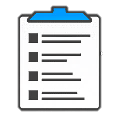 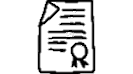